Study Design and Analysis: Diagnostic Studies 2023
Mary Dunbar MD MSc MSc FRCPC 

Assistant Professor of Pediatrics, University of Calgary
Pediatric Neurologist, Alberta Children’s Hospital
Slide Credit: many slides taken from Dr. S. Greenaway’s lecture from two years ago
Objectives
Understand the issues in the evaluation of a diagnostic test 
Appreciate components of evaluating test performance 
precision and accuracy 
sensitivity and specificity
likelihood ratio
positive and negative predictive values
receiver operating characteristic (ROC) curves
additional factors: cost, availability, acceptability, utility
Examples of Diagnostic Tests
Biochemical
 electrolytes, urea, creatinine 
Imaging
CXR, MRI 
Genetic
karyotype, array, WES 
Microbiological
blood culture 
Physiological
PFTs, exercise test, GTT 
Clinical
Lever sign to diagnose ACL tear 
Patient-reported outcome measures
questionnaire of symptoms to diagnose IBD
Purpose of diagnostic tests
Diagnose a disease or condition
TSH 
echocardiogram 
Exclude a disease or condition
HbA1C 
Troponin 
Estimate prognosis
LDL cholesterol
BRCA1 mutation 
Inform treatment decisions
PSA 
karyotype
Factors Affecting Diagnostic Test Performance
Prevalence of the disease in the population
Spectrum of the disease
Often dependent on other factors
part of diagnostic pathway
test results may not be independent
often depend on prior knowledge
Gold standard
established test which confirms the diagnosis
Types of Studies to Evaluate a Diagnostic Test
Precision (reproducibility)
intra-observer (amount of variation for a single observer)
inter-observer (variation between 2 or more observers)
Accuracy 
cohort
case-control
Costs, Risks and Acceptability 
prospective
retrospective
Improvement of clinical outcome 
RCT
case-control
Precision
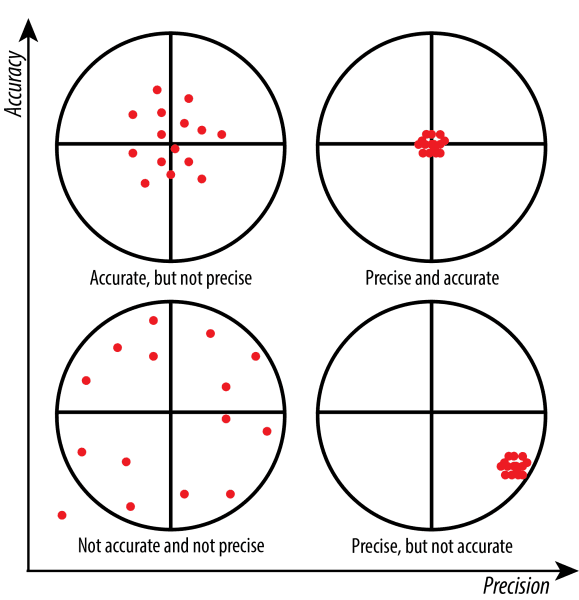 Reproducibility or repeatability
Agreement between repeated measures
Intra-observer variability
agreement with your previous interpretation
Inter-observer variability
agreement between observers
Accuracy
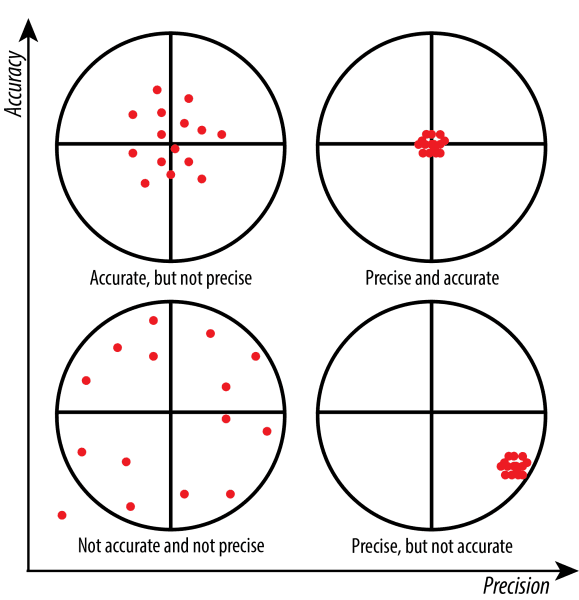 Closeness of measurements to a specific value
To what extent does the test give the right answer 
Requires a gold standard (definitive assessment)
Measures of accuracy
Sensitivity and specificity
positive and negative predictive values
receiver operating characteristic (ROC) curve 
likelihood ratio
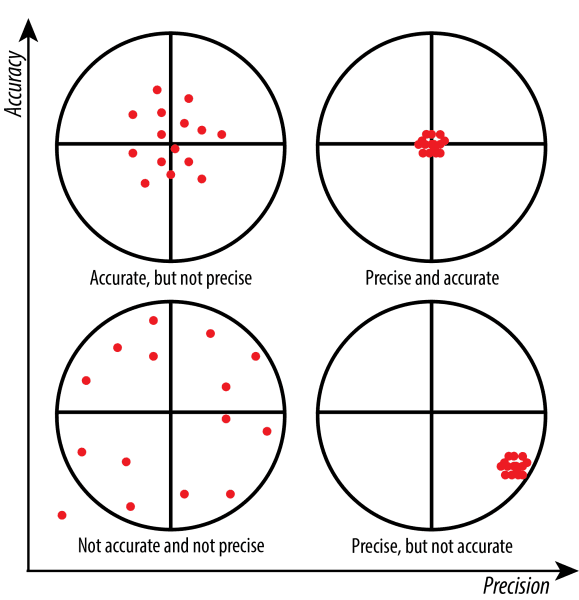 https://www.google.com/url?sa=i&url=https%3A%2F%2Fwp.stolaf.edu%2Fit%2Fgis-precision-accuracy%2F&psig=AOvVaw1n_ExUOnO-v4UWNFEReZIr&ust=1667082302398000&source=images&cd=vfe&ved=0CAwQjRxqFwoTCJi63NP7g_sCFQAAAAAdAAAAABAX
Sensitivity & Specificity
Sensitivity
proportion of positive tests out of total disease 
Given you have the disease, proportion that have a positive test (T+|D+)
correctly identified positives
true-positive rate
The probability that a person with the disease is classified correctly by the test
Specificity
proportion of negative tests out of total non-diseased 
Given you don’t have the disease, proportion that have a negative test (T-|D-)
correctly identified negatives
true-negative rate
The probability that a person without the disease is classified correctly by the test
Dichotomous Outcome and Test Result 2x2 Contingency Table
Calculating Sensitivity and Specificity
Sensitivity: true positives/all stroke = 56/217 = 26%
Specificity: true negatives/all without stroke= 136/139 = 98%
Magnetic resonance imaging and computer tomography in emergency assessment of patients with suspected acute stroke: a prospective comparison.” Chalela J, Kidwell CS, Nentwich LM, Luby M, Butman JA, Demchuk AM, Hill MD, Patronas N, Latour L, Warach S. The Lancet, Vol. 369, January 27, 2007, pp. 293-298.
Sensitivity & Specificity: classification
Sensitivity and Specificity tell you about misclassification errors
Studies that display results as sensitivity and specificity are Validation Studies
Step 1: obtain a sample of people with and without a disease
Step 2: administer a test or procedure to classify them
Step 3: compare the results of the classification to a “gold standard” and construct a 4x4 table
Sensitivity and Specificity - Challenges
Never consider these two parameters separately 
Trade off between sensitivity and specificity
As one increases, the other decreases
 e.g. higher cutoff leads to increased specificity but decreased sensitivity
A highly sensitive test is prone to false-positives
incorrectly label someone as having the disease
A highly specific test is prone to false-negatives 
fail to identify disease
What is important to you?
Avoid missing someone or avoid incorrectly labelling someone?
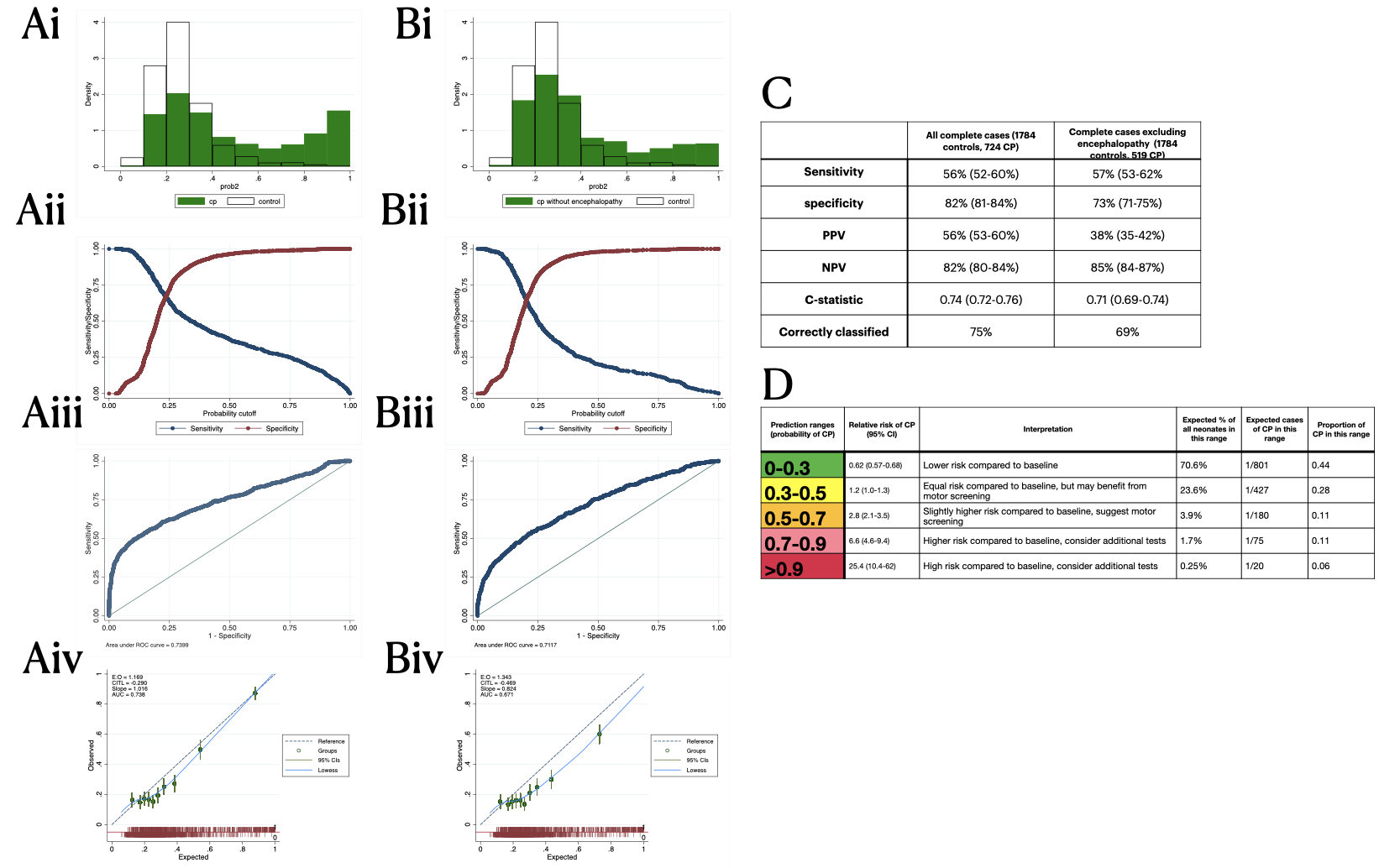 Trade off Between Sensitivity and Specificity
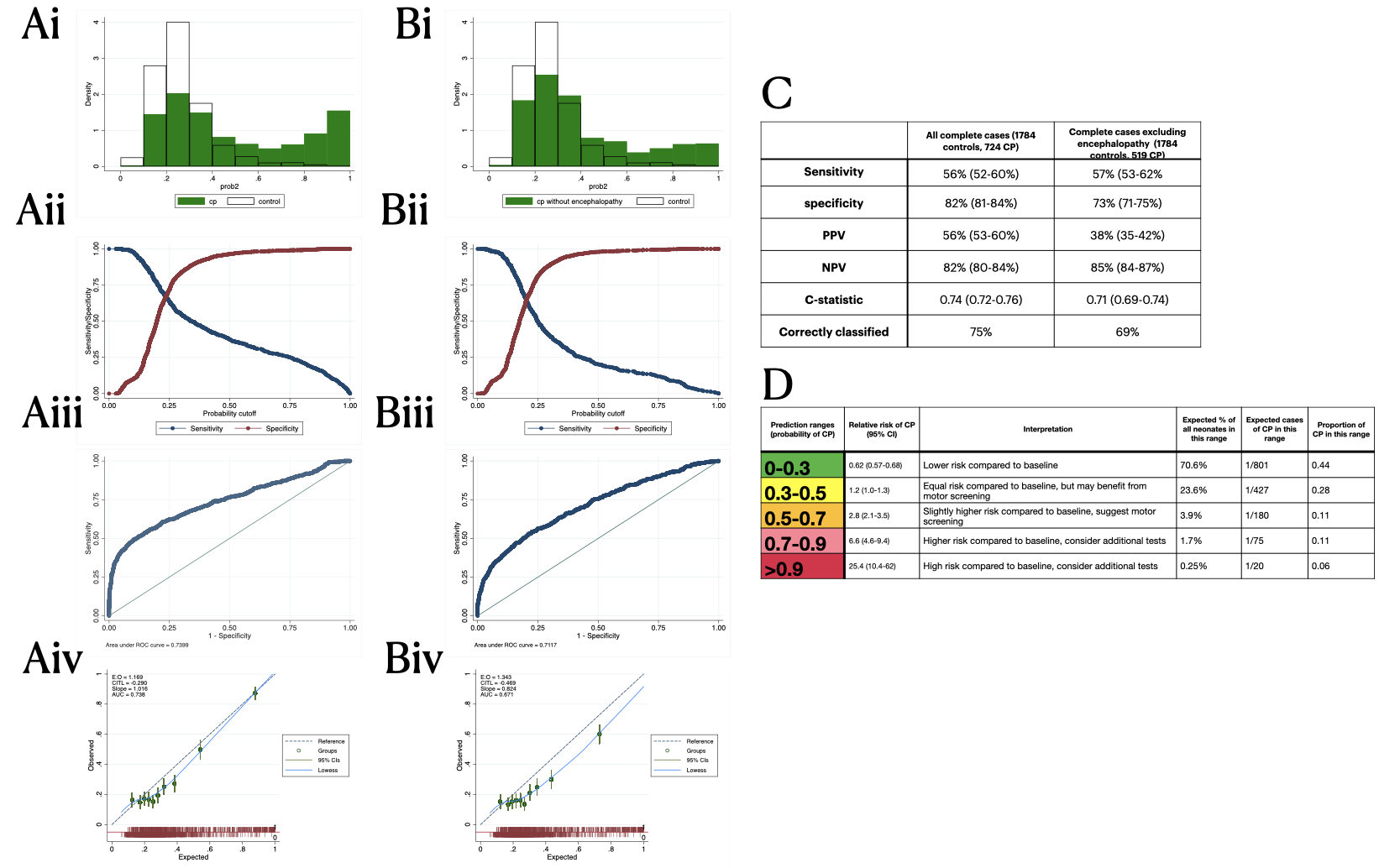 Trade off Between Sensitivity and Specificity
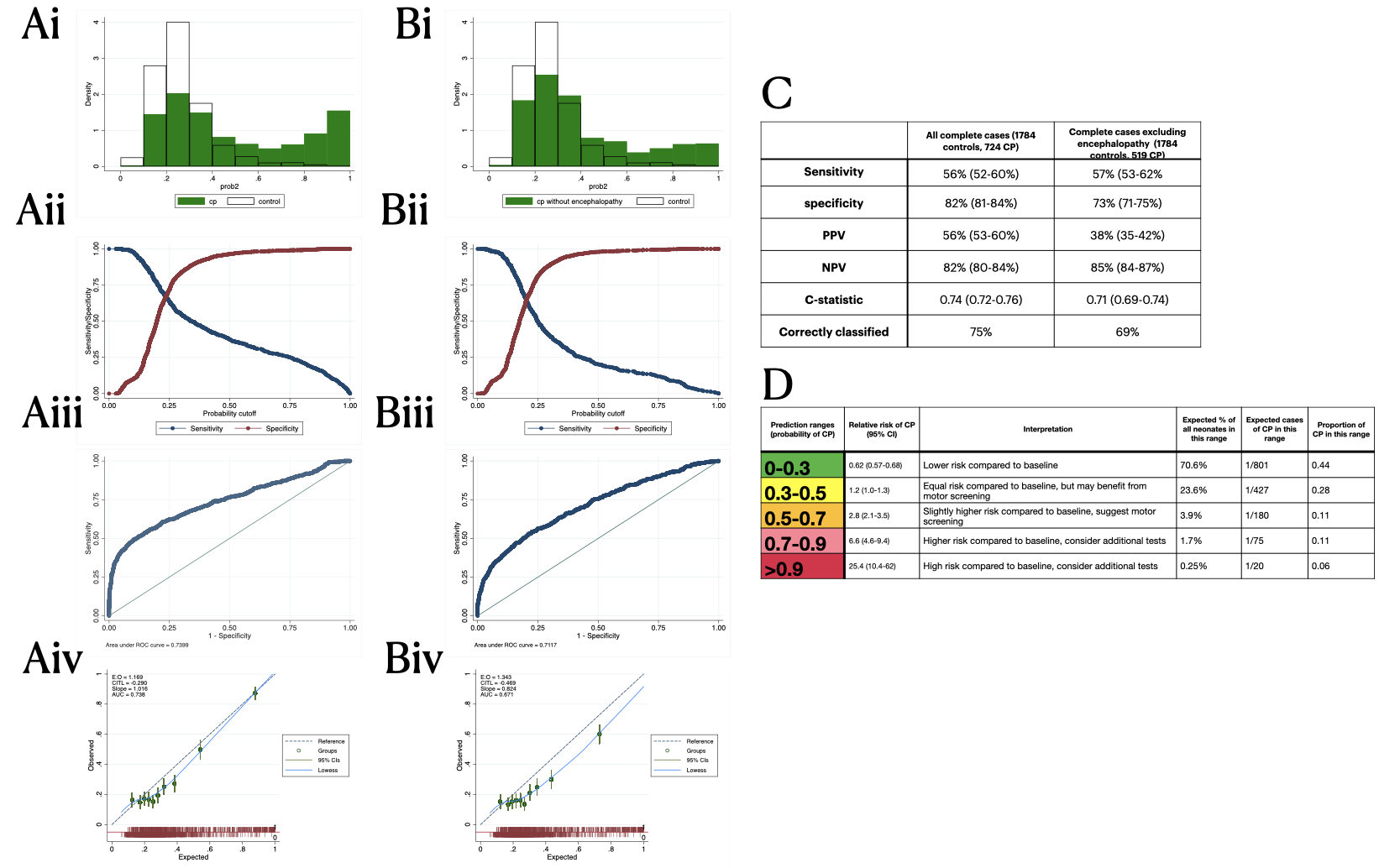 Sensitivity and Specificity - Challenges
Affected by severity of disease
results from a CXR for detection of lung cancer will depend on severity of illness and stage of the disease, size of the tumour etc.
Sensitivity and specificity describe how well a test performs
Don’t convey significance of the test result for an individual patient
Likelihood Ratio (Positive)
Assesses potential utility of a diagnostic test
Assesses how likely the patient with a positive test has the disease
Probability of positive test given disease relative to probability of positive test given no disease (true positives/false positives)
Answers question: How much more likely is a positive test result in the presence of disease compared with absence of disease?
LR = sensitivity/(1-specificity)
Answer is an odds
Negative Likelihood Ratio
Probability that a person with the disease tested negative/ probability that a person without the disease tested negative
1-Sensitivity (false negative rate)/Specificity (true negative rate)
Likelihood Ratio
Has predictive value and stable with changes in prevalence
Ranges from zero to infinity
The higher the value, the more likely the patient has the condition
0 - 1 = decreased evidence for disease
1 = no diagnostic value
 >1 = increased evidence for disease
Likelihood Ratio Example
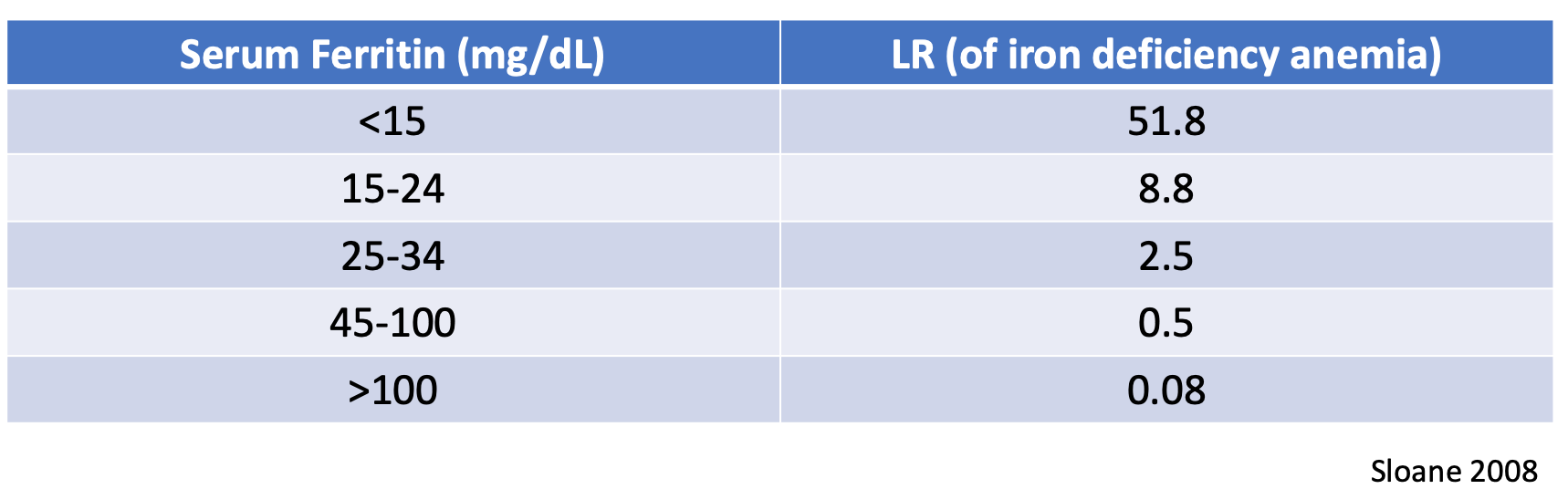 Liklihood ratio example
True positives/false positives = (56/217)/(3/139) = 0.258/0.0216 = 12
Sensitivity/(1-specificity) = (56/217)/(1-(136/139) = 0.258/(1-0.978) = 12
Prediction
Predictive values
Ability of a diagnostic test to make a diagnosis in the future
Positive predictive value (PPV)
proportion of diseased with positive test result
proportion of people with a positive test who have the disease
Negative predictive value (NPV)
proportion of healthy individuals with a negative test result
proportion of people with a negative test who are free of disease
Prediction
A test with a high positive predictive value makes the disease quite likely in a subject with a positive test
A test with a high negative predictive value makes the disease quite unlikely in a subject with a negative test
Positive predictive value (PPV) = true positive tests/all positive tests
Negative predictive value (NPV) = true negative tests/all negative tests
Prediction
Positive predictive value (PPV) = true positive tests/all positive tests
Negative predictive value (NPV) = true negative tests/all negative tests
PPV (true positives/all positives)= 56/59 = 95%
NPV (true negatives/all negatives)= 136/297 = 46%
Magnetic resonance imaging and computer tomography in emergency assessment of patients with suspected acute stroke: a prospective comparison.” Chalela J, Kidwell CS, Nentwich LM, Luby M, Butman JA, Demchuk AM, Hill MD, Patronas N, Latour L, Warach S. The Lancet, Vol. 369, January 27, 2007, pp. 293-298.
Calculating Sensitivity and Specificity
Sensitivity: true positives/all stroke = 56/217 = 26%
Specificity: true negatives/all without stroke= 136/139 = 98%
Magnetic resonance imaging and computer tomography in emergency assessment of patients with suspected acute stroke: a prospective comparison.” Chalela J, Kidwell CS, Nentwich LM, Luby M, Butman JA, Demchuk AM, Hill MD, Patronas N, Latour L, Warach S. The Lancet, Vol. 369, January 27, 2007, pp. 293-298.
SPin & SNout
SPecific tests that are POSITIVE rule IN disease
Low rate of false positives (true negative rate is high)
SeNsitive tests that are NEGATIVE rule OUT disease
Low rate of false negatives
Sensitivity: true positives/all stroke = 56/217 = 26%
Specificity: true negatives/all without stroke= 136/139 = 98%
PPV (true positives/all positives)= 56/59 = 95%
NPV (true negatives/all negatives)= 136/297 = 46%
Predictive values - Challenges
Cannot be used in case-control studies
used for random samples or cohorts where observed prevalence is equivalent to true prevalence
Affected by prevalence (proportion of subjects with disease)
high prevalence
PPV increases and NPV decreases
low prevalence
PPV decreases, NPV increases
Less portable from population to population
due to effect of prevalence
What are all these terms again?
Effect of prevalence
Prevalence = 217/356 = 61%
Sensitivity (true positives/all stroke) = 56/217 = 26%
Specificity (true negatives/all without stroke)= 136/139 = 98%
PPV (true positives/all positives)= 56/59 = 95%
NPV (true negatives/all negatives)= 136/297 = 46%
Prevalence = 22/356 = 6%
Sensitivity (true positives/all stroke) = 6/22 = 26%
Specificity (true negatives/all without stroke)= 327/334 = 98%
PPV (true positives/all positives)= 6/13 = 46%
NPV (true negatives/all negatives)= 327/343 = 95%
Prevalence = 320/356 = 90%
Sensitivity (true positives/all stroke) = 83/320 = 26%
Specificity (true negatives/all without stroke)= 35/36 = 98%
PPV (true positives/all positives)= 83/84 = 99%
NPV (true negatives/all negatives)= 35/271 = 13%
Effect of Prevalence on PPV and NPV
For a test with 85% sensitivity and 90% specificity
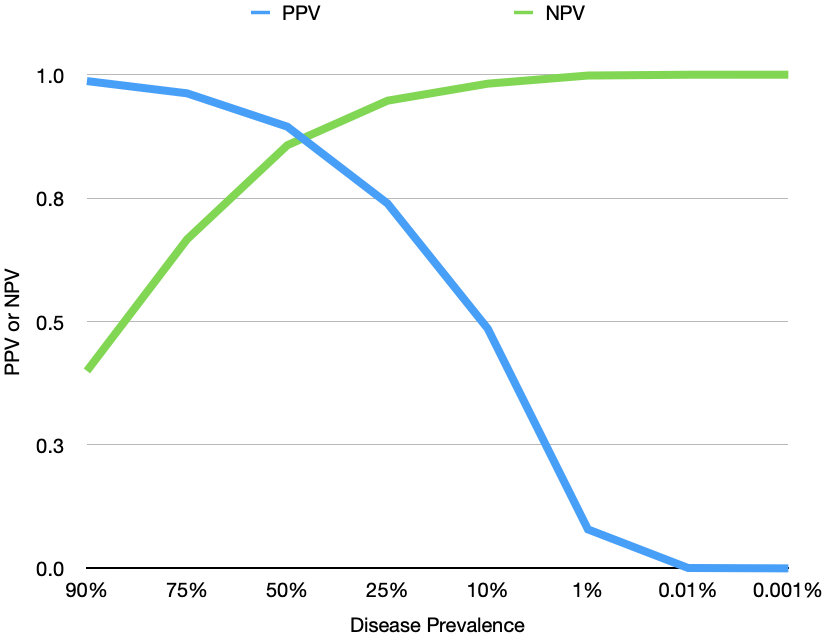 Effect of prevalence
Example of newborn screening for congenital hypothyroidism
Amazing test
But low prevalence = low PPV
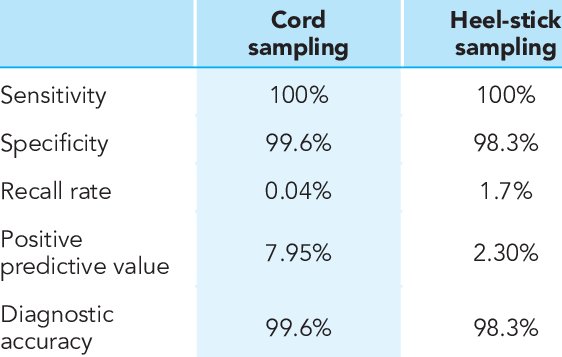 https://www.researchgate.net/publication/336248581_Cord_blood_versus_heel-stick_sampling_for_measuring_thyroid_stimulating_hormone_for_newborn_screening_of_congenital_hypothyroidism/figures?lo=1
Prevalence and Diagnostic Tests
Diagnostic tests function best when prevalence is between 40-60%
Chose the right population to test
Function poorly at extremes of prevalence
“When you are already pretty sure that the patient either does or does not have the diagnosis in question, additional testing may not alter that probability very much”
e.g. ECHO for endocarditis or chest CT for pulmonary embolus
Summary of terms
Sensitivity and specificity
How good is the test compared to gold standard?
Likelihood ratio
How much more likely is a positive test result in the presence of disease compared with absence of disease? (true positives/false positives)
Predictive value
Given a test result, what is the probability of actually having the disease?
Receiver Operating Characteristic (ROC) Curves
Test result is not simply positive or negative
Continuous test results
Potentially multiple cutoffs
Sensitivity (Y-axis) vs. 1-specificity (X-axis)
Best cut-off maximizes sensitivity and specificity
1 = perfect test
0.5 = useless test (equivalent to random chance)
Quantifies information gain for a test
Provides summary estimate of the accuracy of the test
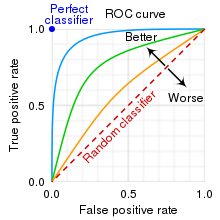 Area Under the ROC Curve (AUC)
Values between 0.0 and 1.0
perfectly inaccurate to perfectly accurate 
0.5 = useless test
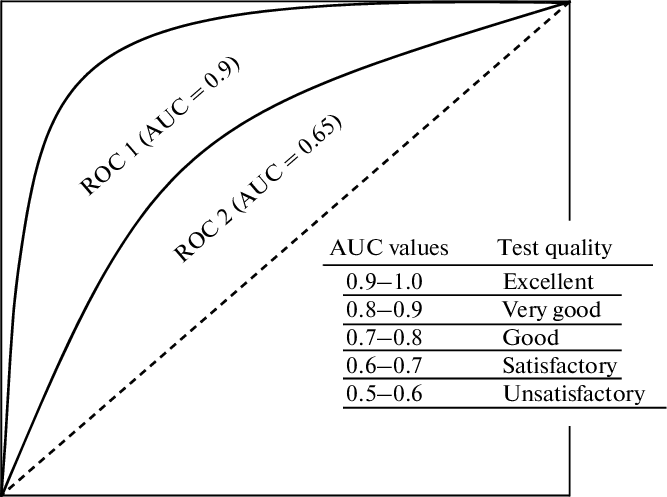 Examples of ROC Curves
All study subjects
Controls vs. mild CP
Controls vs. severe CP
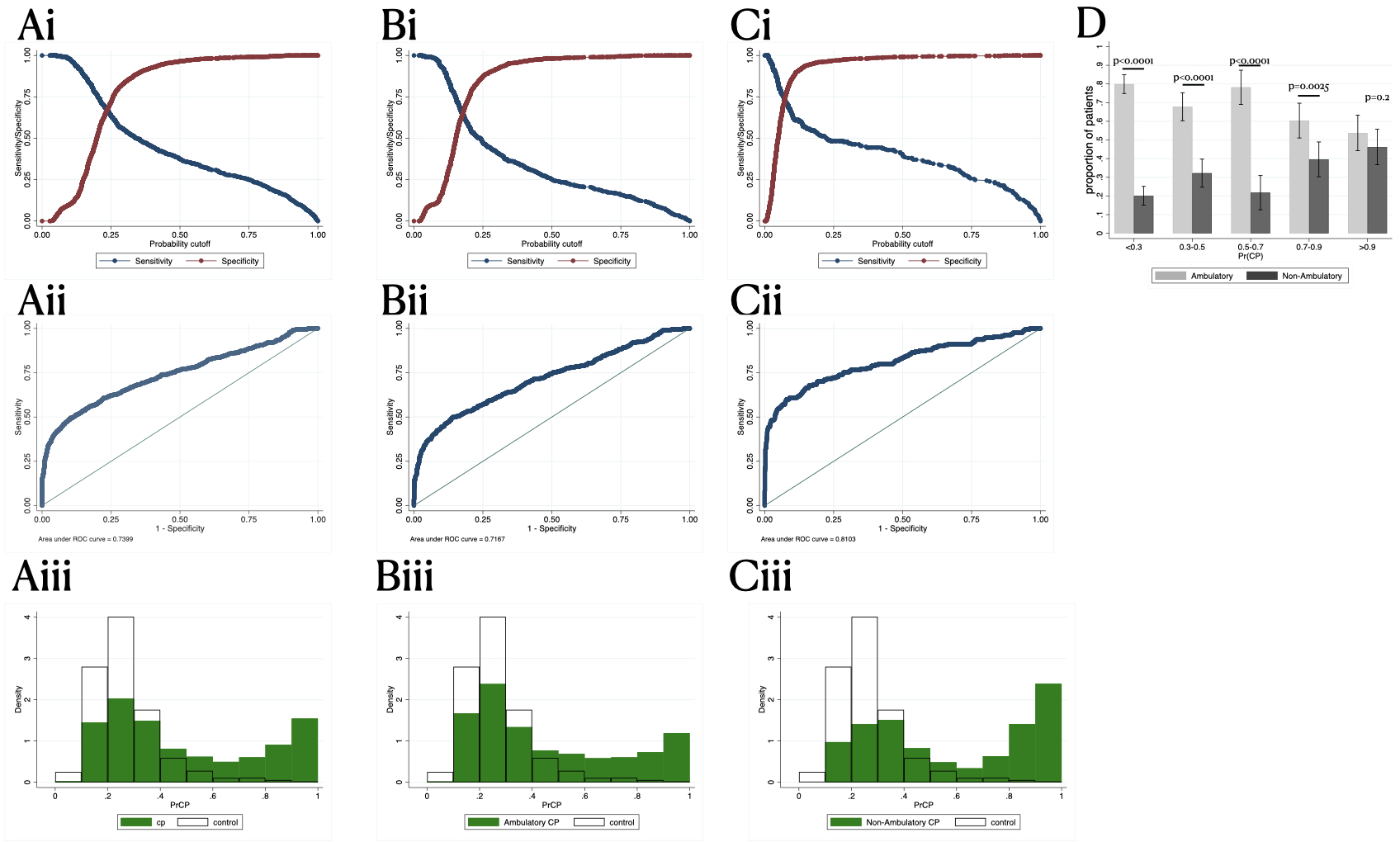 0.81
0.74
0.72
Additional Considerations
Cost
Availability
Acceptability
i.e. invasive test with potentially serious complications
Clinical utility
ideally assessed using a RCT
assess outcomes
document adverse events
assess impact on decision-making
assess patient satisfaction and cost-effectiveness
Example
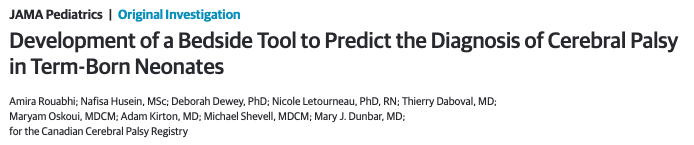 Why a new test?
Cerebral palsy is an impairment of motor development due to a static abnormality of the CNS that occurs before the age of 1 (ie, in development)
Affects ~1/500 children
CP is a clinical diagnosis
CP takes time to become apparent due to maturation of the CNS
Early interventions improve outcomes
How can we identify children at risk?
Term infants with encephalopathy at birth ~12% develop CP
Classic risk factors
Prematurity (~40%)
Bad delivery (~10-20%)
These children are easy to identify and follow
But these account for a minority of CP cases (~50%)
What about the rest?
Study
Canadian Cerebral Palsy registry = cases = 1265
APrON (Alberta Pregnancy Outcomes and Nutrition) = controls = 1985 
Look a common elements and try to find ones specific to CP
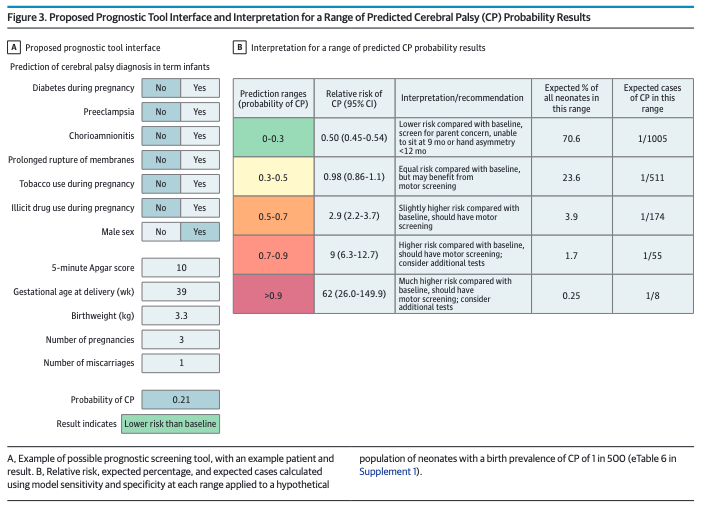 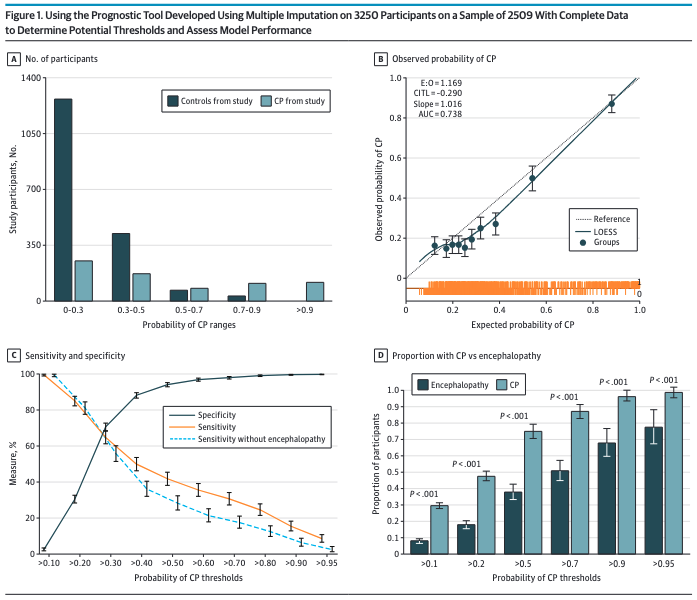 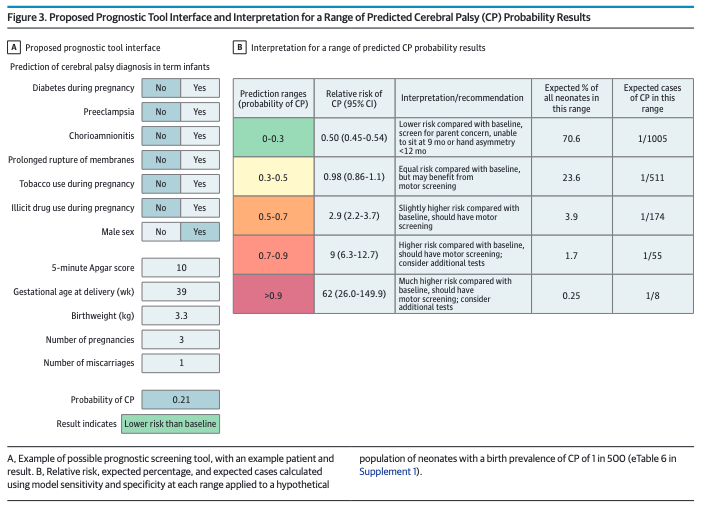 CAVEAT
The ”prevalence” of CP in our study is high! 38%
This means PPV and NPV are very misleading if we look at the general population! (~0.2%)
Recall the PPV and NPV should not be used in a case control study
(doesn’t stop the reviewers from asking for it)
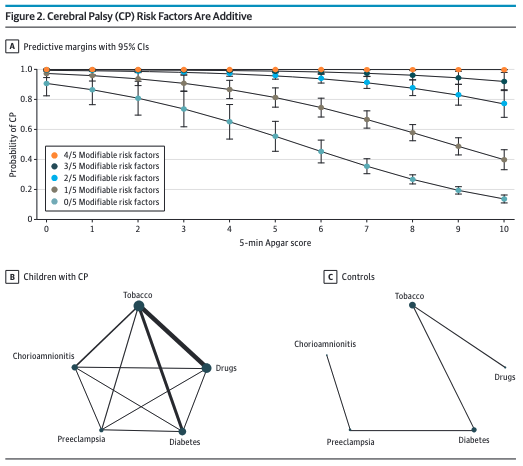 Dose-response
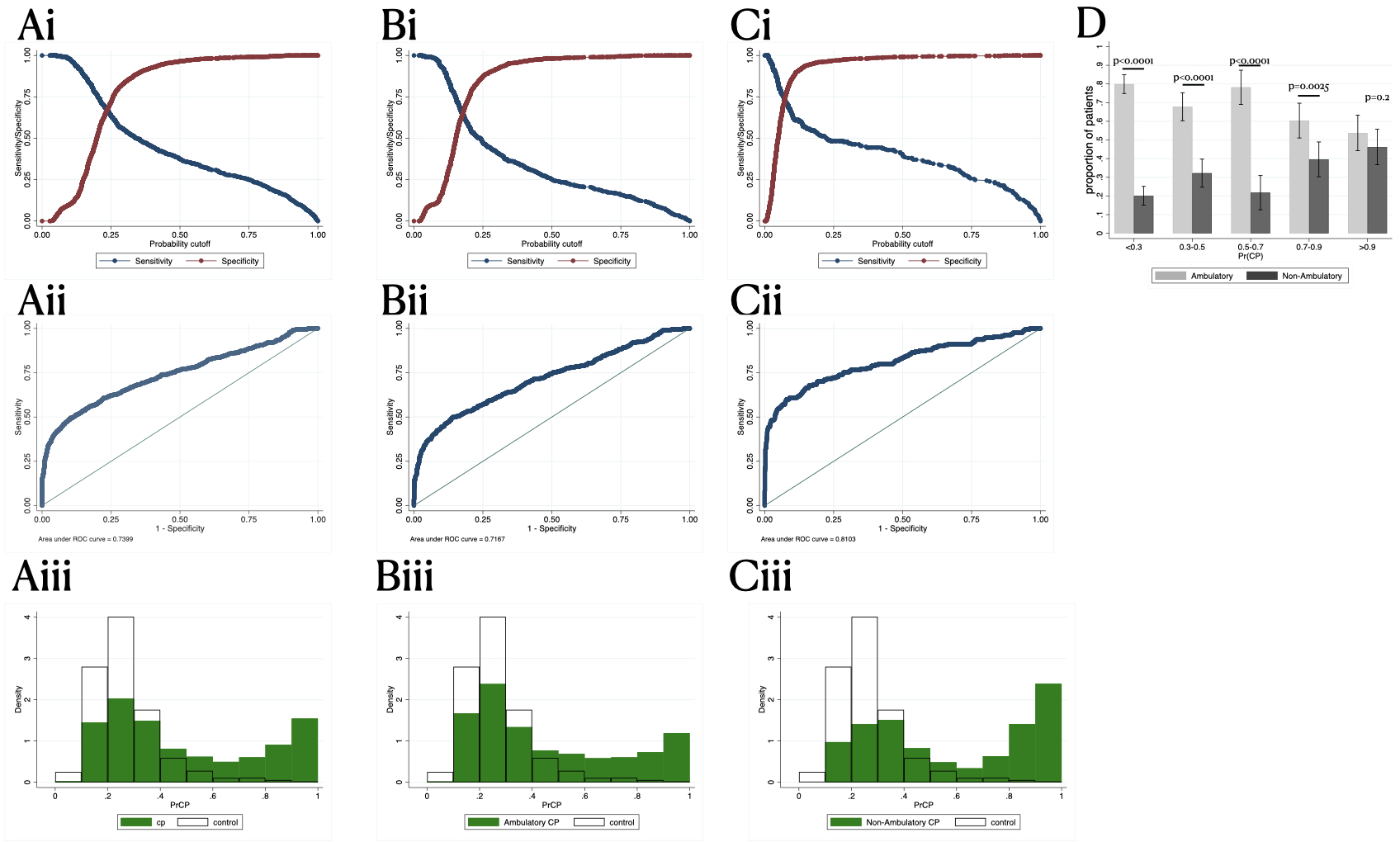 Is this acceptable??
Screening test – want high sensitivity, low specificity
But low specificity = worried parents, unnecessary tests
Acceptability: Screening is non-invasive (no blood, etc)
Availability: can be done by anyone, most variables will be known
Utility: does this actually identify additional cases of CP???
Cost: tool is free, but requires time; next level screening requires resources
Next level screening non-invasive (well baby check)
Tiny subset referred for more intensive screening such as Hammersmith Infant Neurological Examination, General Movements Assessment (can be administered by PTs)
Summary
Multiple metrics to evaluate a diagnostic test
Test performance
precision (reproducibility) and accuracy
sensitivity or specificity
likelihood ratio
Positive and negative predictive values
affected by disease prevalence
function poorly at the extremes
ROC curves
estimate accuracy of the test for different cutoff values
summarized with AUC
Impact and non-clinical factors
Thanks!
Mary.Dunbar@ahs.ca